October 8, 2024
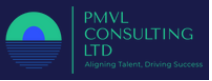 Preparing Your Workforce for AI
Agenda
AI's Impact on the Workplace
Assessing AI Readiness
Developing an AI-Ready Workforce
Optimizing Human-AI Collaboration
Strategic Talent Management in the AI Era
Building a Future-Proof Talent Strategy
Conclusion and Next Steps
Understanding AI
AI's Impact on the Workplace
Definition and Types of AI
Current and Future Applications
Statistics on Workforce Exposure
The Changing Landscape of Work
Artificial Intelligence (AI) refers to systems that can perform tasks requiring human-like intelligence. Subtypes include Machine Learning (ML), where systems improve with experience, and Generative AI (GenAI), which creates new content such as text and images.
Current applications of AI include automation, data analysis, and customer service. Future applications are expected to encompass decision-making support, personalized experiences, and creative tasks.
A significant 59% of the global workforce is highly or moderately exposed to Generative AI. In developed economies, 67% of workers face exposure, compared to 57% in emerging economies.
AI is reshaping job roles across various industries, leading to increased efficiency and new job creation while presenting challenges such as job displacement and the need for new skills.
AI Readiness
Assessing AI Readiness
AI-Integrated Capabilities Assessment
Self-Assessment Exercise
Understanding Adoption Differences
Evaluating your organization's current AI integration level is essential for understanding its readiness. This involves identifying areas for improvement and investment.
An interactive self-assessment exercise allows attendees to evaluate their organization's AI readiness, highlighting strengths and areas needing attention.
Recognize the differences in AI adoption rates between developed and emerging economies, as well as industry-specific variations.
Workforce Development
Developing an AI-Ready Workforce
Identifying Critical AI Skills
AI Skills and Workforce Readiness Framework
Designing Effective Upskilling Programs
Fostering a Culture of Continuous Learning
Technical skills include data analysis, programming, and AI system management. Soft skills like adaptability, critical thinking, and creativity are also essential. Statistic: 81% of the US workforce in 2022 was employed in occupations requiring social-emotional skills and problem-solving.
Assess current skill levels, identify skill gaps, and prioritize areas for skill development to prepare the workforce for AI integration.
Tailor learning initiatives to various roles and skill levels while balancing AI-specific and adaptable skill development. Example: IBM's 'AI Skills Academy' program.
Encourage curiosity and experimentation with AI, implement mentorship and knowledge-sharing programs, and create safe spaces for learning and failure.
Collaboration
Optimizing Human-AI Collaboration
Understanding Human-AI Synergy
Redesigning Workflows and Processes
Managing Change and Addressing Concerns
Leveraging complementary strengths of humans and AI enhances overall productivity and decision-making.
Identify tasks suitable for AI automation and develop strategies for augmenting human capabilities with AI while balancing automation and human roles.
Communicate AI benefits clearly, address job displacement fears, and emphasize human-AI organizational design.
Talent Management
Strategic Talent Management in the AI Era
Setting goals and KPIs in an AI environment requires evaluating human performance alongside AI productivity, ensuring that both contribute to organizational success.
Rethinking Performance Management
Aligning remuneration with evolving skill values and incentivizing continuous learning are crucial. Implementing technology-informed strategies will enhance talent retention.
AI-Informed Compensation Strategies
Attracting AI-savvy talent involves balancing technical expertise with adaptability, creating pathways for continuous development to meet the demands of the AI era.
Talent Acquisition and Retention
Strategy
Building a Future-Proof Talent Strategy
Talent Strategy Blueprint
Implementing the Blueprint
Measuring Success
Conduct a talent landscape analysis to understand workforce needs. Align AI initiatives with organizational goals and develop a roadmap for transformation.
Launch AI initiatives reflecting the strategy. Train employees on new skills and monitor progress to adapt strategies based on feedback.
Establish KPIs for AI initiatives to assess impact. Conduct regular reviews to evaluate effectiveness and adjust strategies based on insights.
Talent landscape analysis report
Alignment document for AI initiatives
Roadmap for workforce transformation
Launch plan for AI initiatives
Training materials and schedules
Progress monitoring framework
KPI framework for AI initiatives
Review and evaluation reports
Iteration plan for strategy adjustments
Conclusion
Conclusion and Next Steps
Key Takeaways
Action Items
AI is reshaping the workplace, requiring proactive preparation. Assessing AI readiness is crucial for integration. Developing an AI-ready workforce involves technical & soft skills. Optimizing human-AI collaboration is key to success.
1. Conduct an AI-Integrated Capabilities Assessment. 2. Develop & implement tailored upskilling programs. 3. Create a Future-Focused Talent Strategy Blueprint. 4. Establish metrics to measure AI readiness.
Final Thoughts
Q&A Session
AI integration is an ongoing journey, not a destination. Continuous learning & adaptation are essential for success in the AI era.
Open floor for questions and discussion.
Thank       you